Why do Students Drop Out of  HIGH School in NYC?
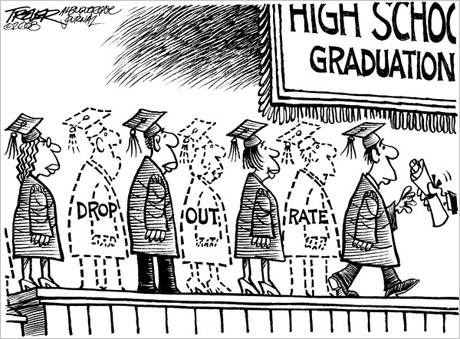 Hassan Laaroussi

Harry S Truman High School
hlaaroussi@schools.nyc.gov
who are the high school dropouts
Dropping out is defined as leaving school without a high school diploma or equivalent credential such as a General Educational Development (GED) 
The graduation rate was 75 percent in 2009, meaning 1 in 4 students fails to get a diploma in four years, researchers found. 
On average, students from low-income families are at increased risk of not completing school (dropout rate is 10% for low income, 5.2% for middle income, and 1.6% high income) (NCES, 2002).
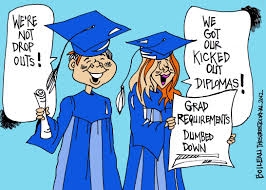 Defining the Social Problem:
What is the "Poverty Line," anyway? According to the 2011 U.S. Census Bureau, it is a family of 4 (2 adults, 2 children under 18) that earns less than $23,021.
On average, students from low-income families are at increased risk of not completing school (dropout rate is 10% for low income, 5.2% for middle income, and 1.6% high income) (NCES, 2002).
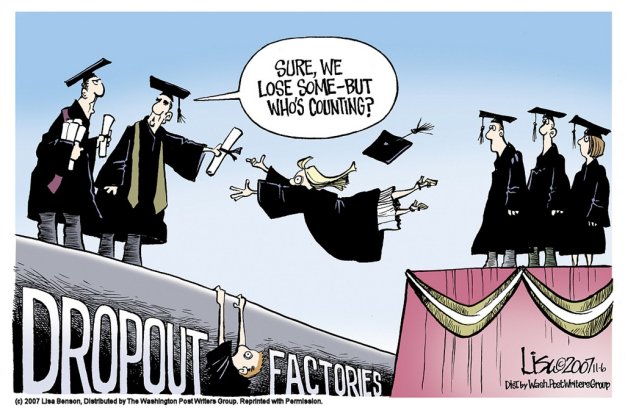 Gathering Evidence of the Problem:
Children living in poverty have a higher number of absenteeism or leave school all together because they are more likely to have to work or care for family members.

Dropout rates of 16 to 24-years-old students who come from low income families are seven times more likely to drop out than those from families with higher incomes.
Statistics
Identifying the Causes of the Problem
Where have schools and communities failed to support our poor High school dropout students in NYC?
Why is NYC heavily impacted by high rate of poor dropout  students?
what are the challenges facing the poor high school dropouts?
Use the Worksheet to Hypothesize Causes of the Problem  Worksheet
Evaluating Existing Public Policies
Under a newly proposed bill the age to legally drop out of school would go up from 16 to 18 years old.
In 1976–81 National Supported Work Demonstration 
Paid work experience, with graduated stress, for high school dropouts 
1977-81 Youth Incentive Entitlement Pilot  :Projects Guaranteed  part-time and summer jobs, conditioned on school attendance, for low-income teens in selected cities or neighborhoods.
Job Corps 1994–2003 Job Corps
Public Policy Analyst Steps to Solve Our Problem!
1 –  Define the Problem 

2 – Gather the Evidence

3 – Identify the Cause

4 – Evaluate an Existing Policy

5 – Develop Solutions

6 – Select the best Solution, (Feasibility Vs Effectiveness)
Developing Public Policy Solutions
How would you change your own school’s  poor students dropout rate? 

What policies would you put in place for teachers, students, parents, and administrators?
Develop Solutions - Click Here for Worksheet
Selecting the Best Public Policy Solution
What solutions did your group decide would be best?

Why would this solution be successful?
Citations
http://www.wellroundedkids.com/articles/cognitive/2004/08/dropout.htm
http://www.dist.maricopa.edu/ace/about/
Youth Who Drop Out
http://www.adcouncil.org/issues/high_school_dropout_prevention/
http://www.ed.gov/programs/dropout/dropoutprogram.html
http://truelifeinteractive.com/TrueLife-Dropout-Prevention.htm